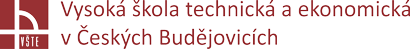 Požadavky na vytápění RD
Bakalářská práce
2023                                                                                 Vypracoval: Marek Vávra

                                                                                         Vedoucí práce: Ing. Jan Kolínský, Ph.D.
Cíl práce
Cílem bakalářské práce je spočtení energetické náročnosti vytápění pro konkrétní RD, zpracování řešení vytápění variantně tepelným čerpadlem a krbovou vložkou s tepelným výměníkem. Dosažené výsledky budou porovnány s zhodnoceny.
Úvod do problému
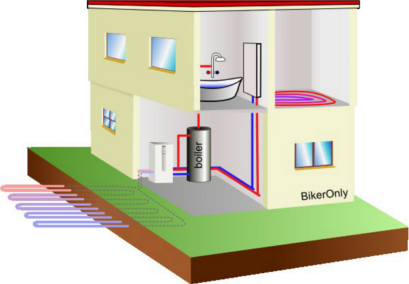 Tepelná čerpadla 
Ekologický princip 
Jednoduchá údržba 
Vyšší pořizovací cena 

Krbové vložky 
Princip spalování paliva 
Náročnější údržba 
Nižší pořizovací cena
Tepelná čerpadla
Druhy tepelných čerpadel 
Vzduch/vzduch
Vzduch/voda
Voda/voda 
Země/voda
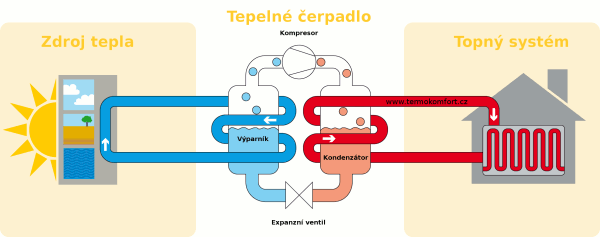 Krbové vložky
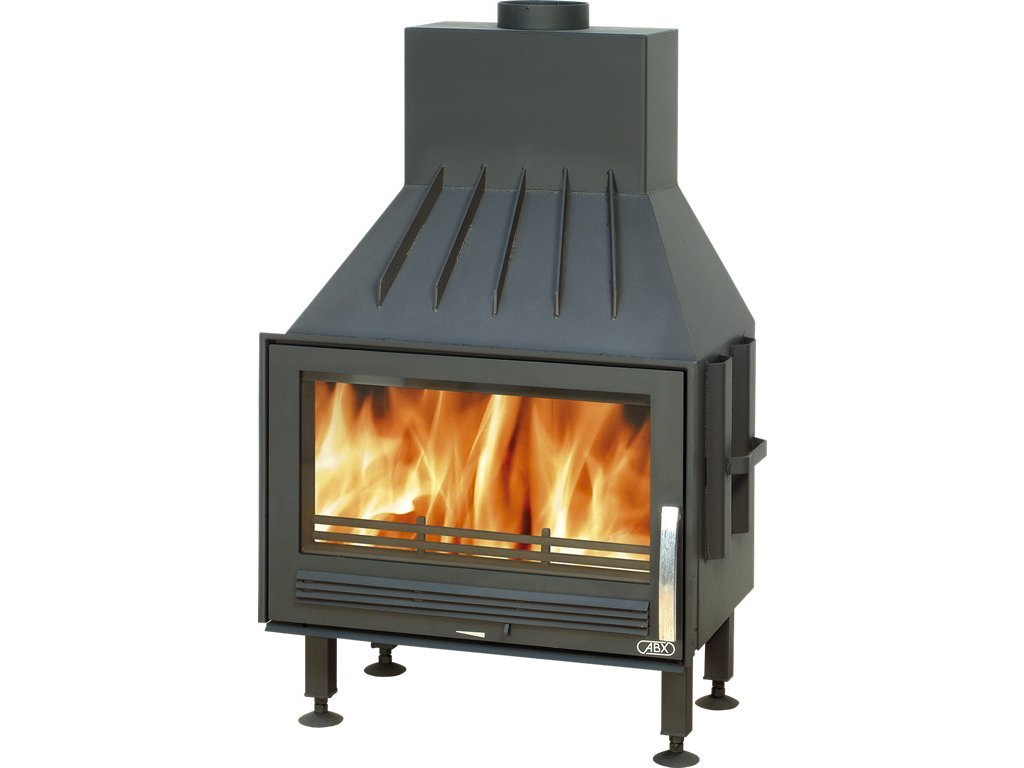 Druhy krbových vložek 
Sálavá krbová vložka 
Teplovzdušná krbová vložka 
Teplovodní krbová vložka
Topné systémy
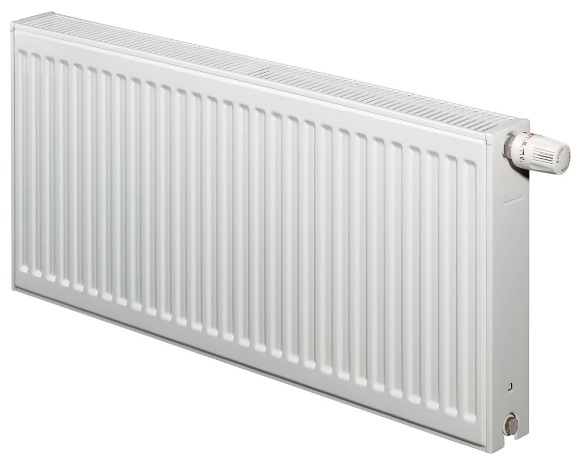 Radiátory 
Vyšší teplota topné vody (60-80 ℃)
 Menší topná plocha 
Jednodušší opravy 

Podlahová topení 
Nižší teplota topné vody (~35 ℃)
Větší topná plocha 
Výrazně náročnější opravy
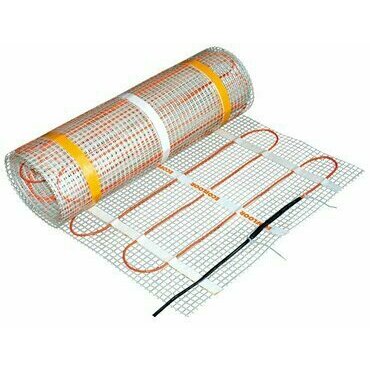 Popis objektu
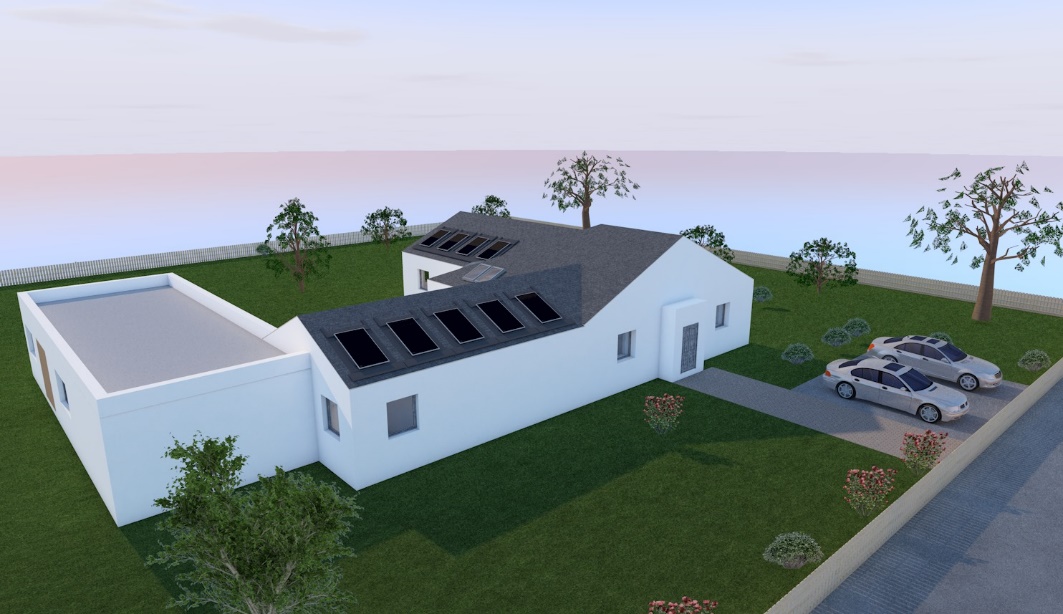 Víkendová chalupa
Jihočeský kraj 
681 m.n.m.
260 m2
11 místností
Návrhový tepelný výkon
Tepelná ztráta
Návrh tepelného čerpadla
Typ čerpadla
Země/voda EcoPart 612M (SVT 30975)

 Investiční náklady (pořizovací cena, výkopové práce, apod.) 
367 270 kč

Provozní náklady víkendového používání 
7 234 kč
Návrh krbové vložky
Typ krbové vložky
FERGUSS FG 20 s tepelným výměníkem 

 Investiční náklady (pořizovací cena, další úpravy, napojení na systém, apod.)
128 420 kč

Provozní náklady víkendového používání 
5 998 kč
Návratnosti investice
Děkuji za pozornost!
Prostor pro dotazy